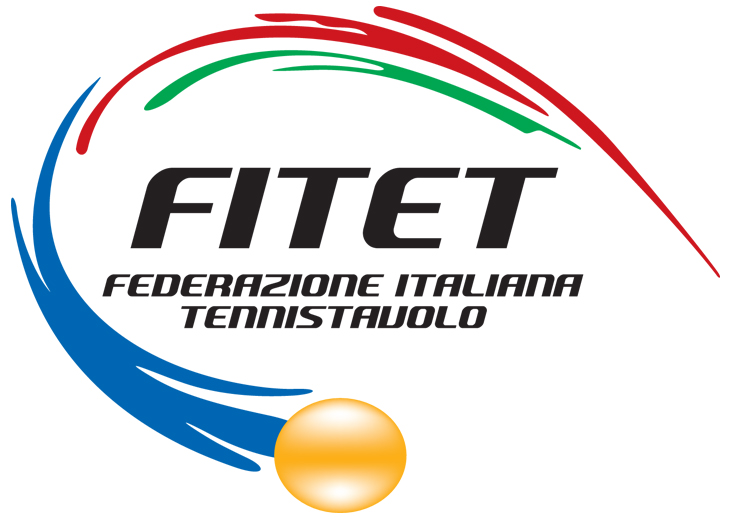 PRINCIPALI INTERVENTI DI CARATTERE ECONOMICO-FINANZIARIO A SOSTEGNO DELLO SPORT Marco Perciballi
Federazione Italiana Tennistavolo
PRINCIPALI INTERVENTI DI CARATTERE ECONOMICO-FINANZIARIO A SOSTEGNO DELLO SPORT
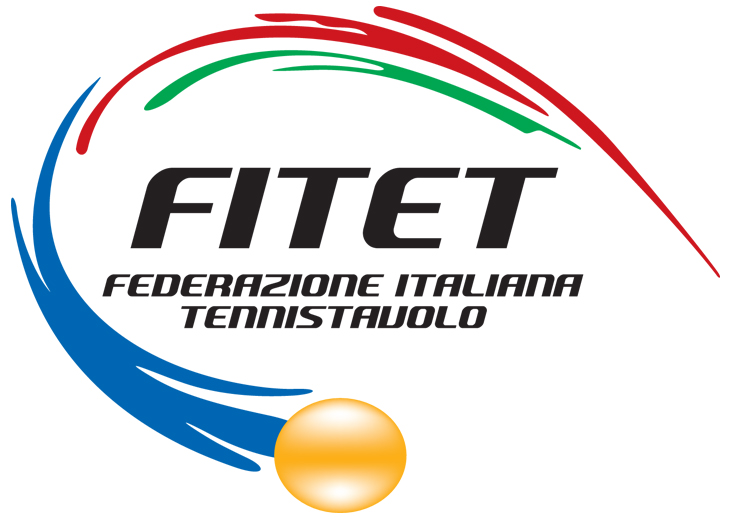 FONTI
D.L. «Cura Italia» 18/03/2020 n. 18 – convertito in L. 24/04/2020 n. 27
D. L. «Liquidità» 08/03/2020 n. 23
D. L. «Rilancio» 19/05/2020 n. 34
PRINCIPALI INTERVENTI DI CARATTERE ECONOMICO-FINANZIARIO A SOSTEGNO DELLO SPORT
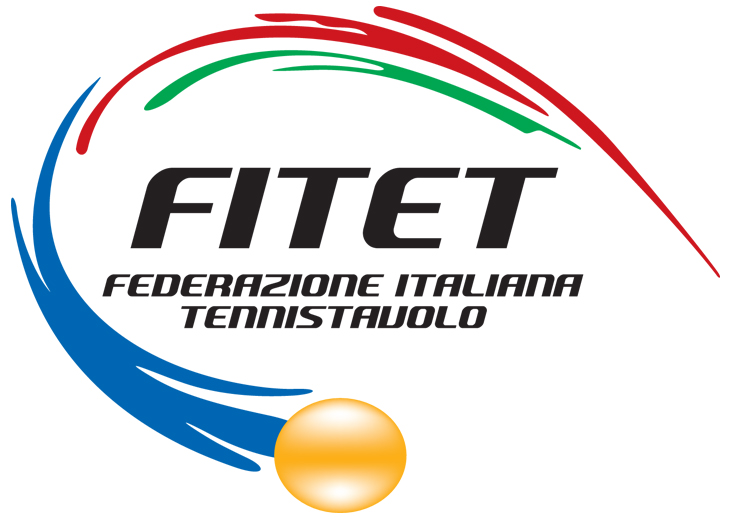 Decreto “Cura Italia”
Norme speciali in materia di trattamento ordinario di integrazione salariale e assegno ordinario (art. 19);
 Cassa integrazione in deroga (art. 22);
 Indennità Professionisti e lavoratori con rapporto di collaborazione coordinata e continuativa (art. 27): 
Sospensione dei termini degli adempimenti e dei versamenti fiscali e contributivi (art. 62);
Sospensione versamenti canoni per il settore sportivo (art. 95);
Indennità Collaboratori Sportivi (art. 96):
Norme in materia di svolgimento delle Assemblee di Società (art. 106);

 Decreto “Liquidità”
FONDO DI GARANZIA PER PMI E LAVORATORI AUTONOMI FINO A 25.000 EURO (art. 13, lett. m)
FINANZIAMENTO ISTITUTO PER IL CREDITO SPORTIVO (art. 14)
DL Rilancio DL 34/2020
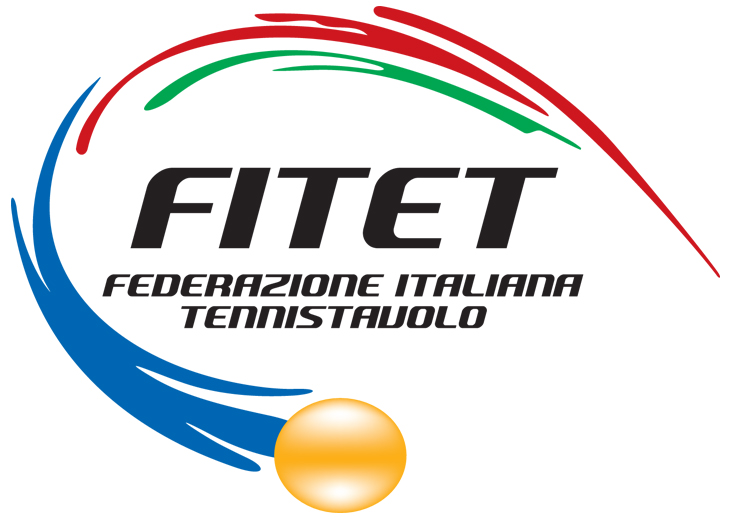 IRAP
Riduzione bollette elettriche
Proroga bonus collaboratori sportivi
Proroga sospensione versamenti fiscali
Rimborso quote – voucher
Canoni impianti sportivi pubblici
Canoni impianti privati
Contributi a fondo perduto
Crediti d’imposta
Cessione crediti d’imposta
Finanziamenti e moratoria alle revoche ai finanziamenti
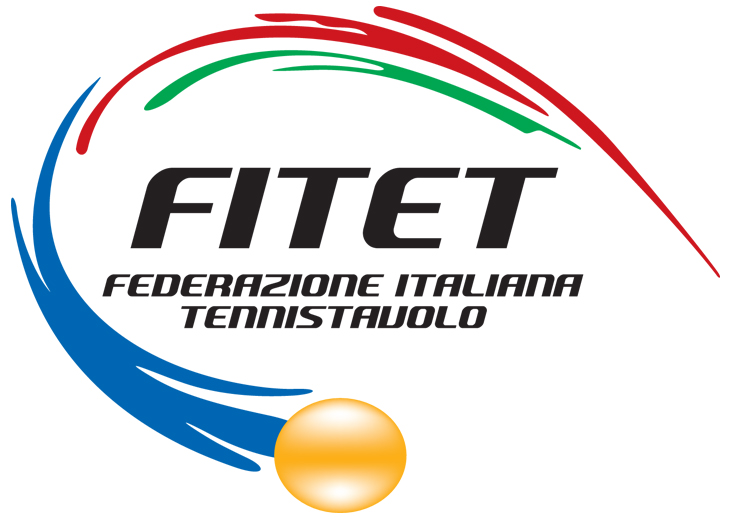 Decreto “Liquidità”
FONDO DI GARANZIA PER PMI E LAVORATORI AUTONOMI FINO A 25.000 EURO (art. 13, lett. m)
FINANZIAMENTO ISTITUTO PER IL CREDITO SPORTIVO (art. 14)
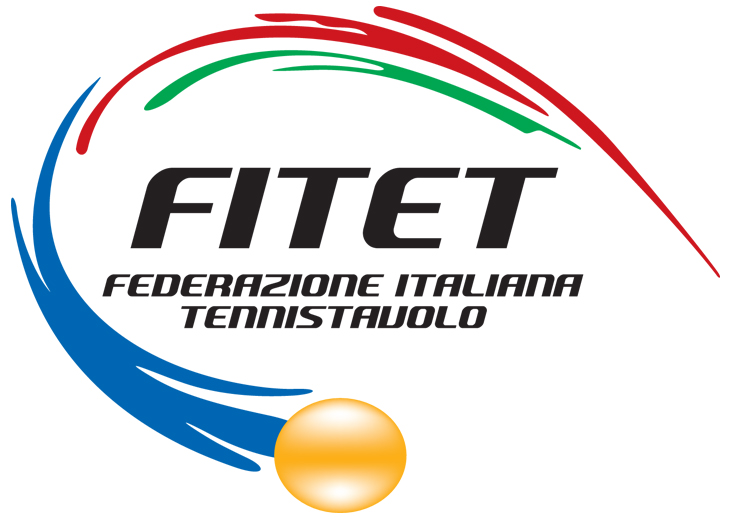 FONDO DI GARANZIA PER PMI E LAVORATORI AUTONOMI FINO A 25.000 € (DL liquidità - Art. 13, lett. m)
Importo massimo del finanziamento garantito: 
25% dell’ammontare dei ricavi del soggetto beneficiario, come risultante dall’ultimo bilancio depositato o dall’ultima dichiarazione fiscale presentata alla data della domanda di garanzia
comunque non superiore a 25.000 euro 
Costo della Garanzia: gratuito
Durata: 6 anni, di cui 2 di preammortamento
Tasso%: massimo 2%
% garanzia: 100%
Valutazione pratica: erogazione automatica – no valutazione merito creditizio – solo
valutazione formale pratica – erogazione immediata senza esito istruttoria MCC
FINANZIAMENTO ISTITUTO PER IL CREDITO SPORTIVO
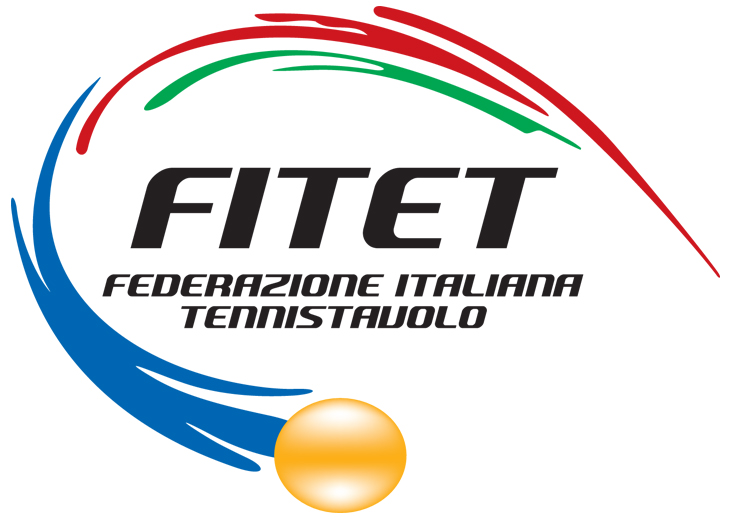 FINANZIAMENTO ISTITUTO PER IL CREDITO SPORTIVO
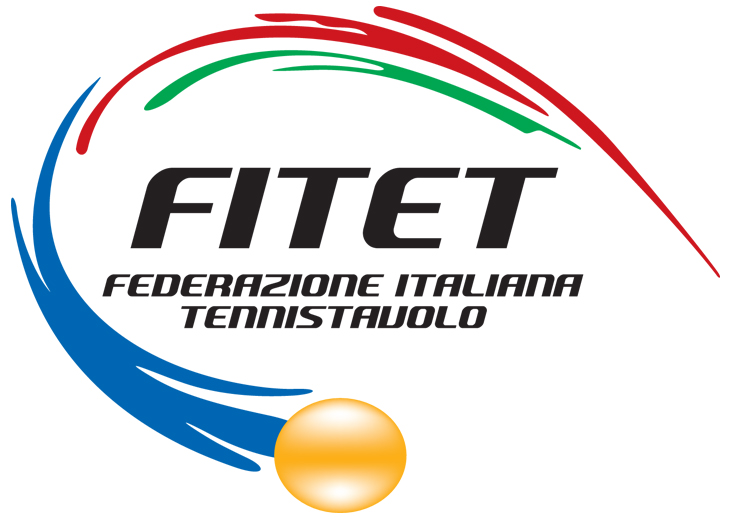 Mutuo Light Liquidità ASD SSD 
L’importo del credito richiesto potrà essere compreso tra la misura minima di 3.000,00 € e la misura massima di 25.000,00 €;
-al di sopra del limite minimo, l’importo richiesto non potrà comunque superare il 25% del fatturato (da intendersi come ammontare dei ricavi)  risultante dall’ultimo bilancio approvato o delle entrate complessive risultanti dall’ultimo rendiconto approvato dall’ASD/SSD richiedente;
-in entrambi i casi si fa riferimento al bilancio/rendiconto relativo al 2018 (anche se, tra la documentazione da allegare viene richiesto un pre-consuntivo 2019);
-la durata del finanziamento sarà di 6 anni complessivi (72 mesi), di cui i primi due di pre-ammortamento (cioè si cominceranno a pagare le rate a partire dall’inizio del terzo anno);
-il finanziamento  sarà a tasso ZERO per il richiedente, grazie al contributo del Fondo Contributi Interessi – comparto liquidità;
-la garanzia da parte del Fondo di Garanzia coprirà il 100% del finanziamento richiesto.
DL Rilancio DL 34/2020
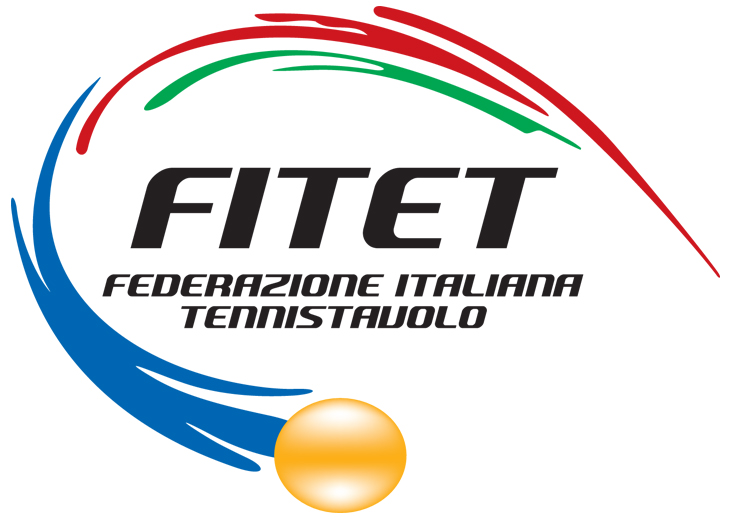 IRAP
Riduzione bollette elettriche
Proroga bonus collaboratori sportivi
Proroga sospensione versamenti fiscali
Rimborso quote – voucher
Canoni impianti sportivi pubblici
Canoni impianti privati
Contributi a fondo perduto
Crediti d’imposta
Cessione crediti d’imposta
Finanziamenti e moratoria alle revoche ai finanziamenti
SALDO IRAP (Art. 24)
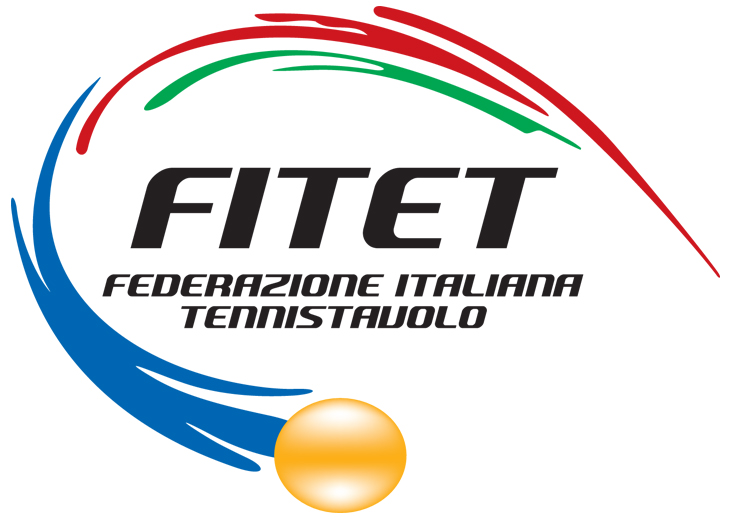 Non è dovuto il versamento del saldo dell'IRAP relativa al 2019 (per i soggetti con esercizio sociale coincidente con l’anno solare) o al periodo 2019/2020 (per i soggetti con esercizio sociale a cavallo d’anno).

Non è dovuto il versamento della prima rata dell'acconto dell’IRAP relativa al periodo di imposta 2020 (per i soggetti con esercizio sociale coincidente con l’anno solare) o al periodo 2020/2021 (per i soggetti con esercizio sociale a cavallo d’anno), e l’importo di  tale versamento è comunque escluso dal calcolo dell'imposta da versare a saldo per lo stesso periodo d'imposta, divenendone pertanto abbuonato.
 
Si tratta di uno “sconto” dell’imposta IRAP che viene applicato a titolo definitivo (cioè non sarà recuperato più avanti)
CONTRIBUTO A FONDO PERDUTO (Art. 25)
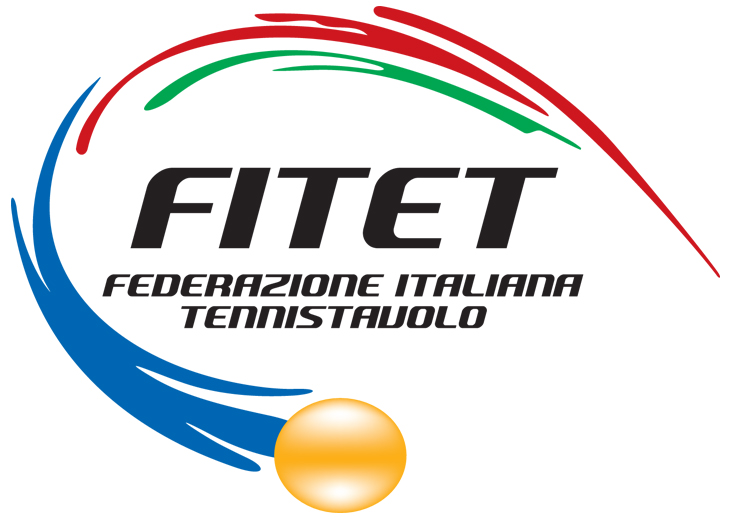 È riconosciuto un contributo a fondo perduto a favore dei soggetti titolari di reddito d’impresa e di lavoro autonomo, titolari di partita IVA

Il contributo spetta esclusivamente ai soggetti con ricavi di cui all’articolo 85, comma 1, lettere a) e b), del TUIR non superiori a 5 milioni di euro

Il contributo a fondo perduto spetta a condizione che l’ammontare del fatturato e dei corrispettivi del mese di aprile 2020 sia inferiore di 1/3 dell’ammontare del fatturato e dei corrispettivi del mese di aprile 2019

Il contributo è riconosciuto per un importo non inferiore a 1.000 euro per le persone  fisiche e a 2.000 euro per i  soggetti diversi dalle  persone fisiche
CONTRIBUTO A FONDO PERDUTO (Art. 25)
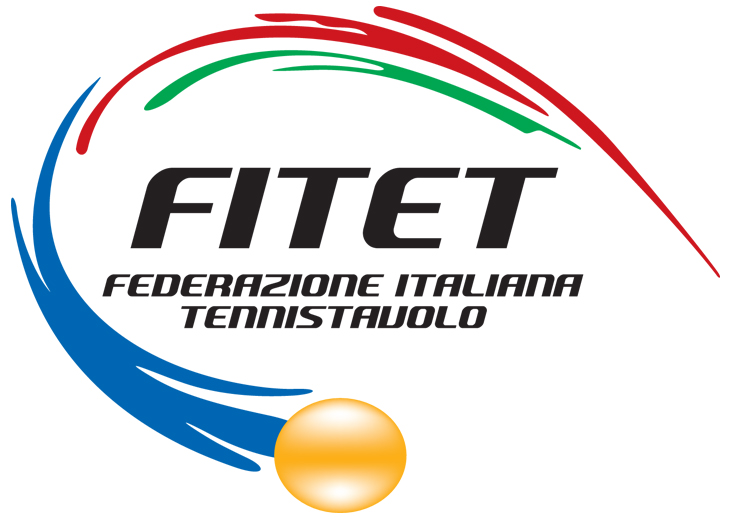 La % di contributo è fissata in misura decrescente all’ammontare dei ricavi o compensi del soggetto richiedente nel periodo d'imposta precedente a quello in corso al 19 maggio 2020 (2019):
20% della differenza per i soggetti che abbiano ricavi e compensi non superiori a 400.000 e
-	15% della differenza per i soggetti che abbiano ricavi e compensi superiori a 400.000 euro e fino a 1.000.000 euro;
10% della differenza per i soggetti che abbiano ricavi e compensi superiori a 1.000.000 euro

Modalità:
-presentare una istanza all'Agenzia delle Entrate: contenuto e termini di presentazione: definiti con provvedimento del Direttore dell'Agenzia delle entrate

-il contributo a fondo perduto è corrisposto dall'Agenzia delle entrate mediante accreditamento diretto in conto corrente bancario o postale intestato al soggetto beneficiario
CONTRIBUTO A FONDO PERDUTO (Art. 25)
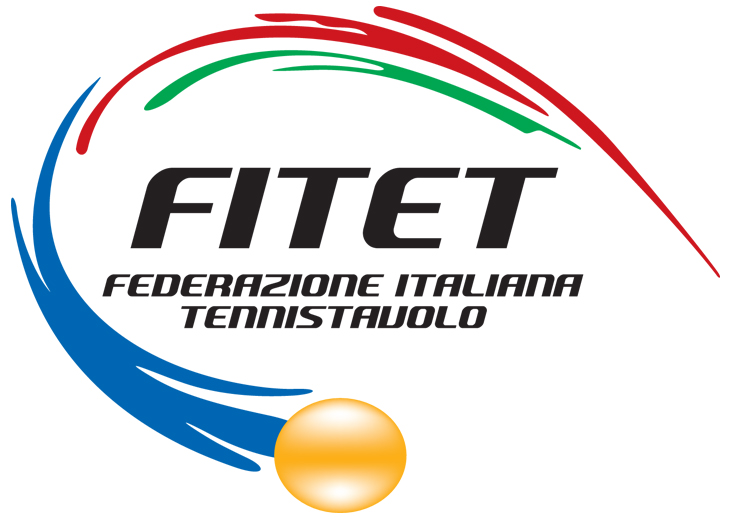 In cosa consiste 
Il contributo a fondo perduto è una somma di denaro corrisposta dall’Agenzia delle entrate a seguito della presentazione, in via telematica, di una apposita istanza. 
L’importo del contributo è commisurato alla perdita del fatturato e dei corrispettivi subita a causa dell’emergenza da Coronavirus. 
Sulla base dei dati dichiarati nell’istanza dal soggetto che richiede il contributo, l’Agenzia delle entrate eroga la somma di denaro mediante bonifico sul conto corrente intestato al richiedente.
CONTRIBUTO A FONDO PERDUTO (Art. 25)
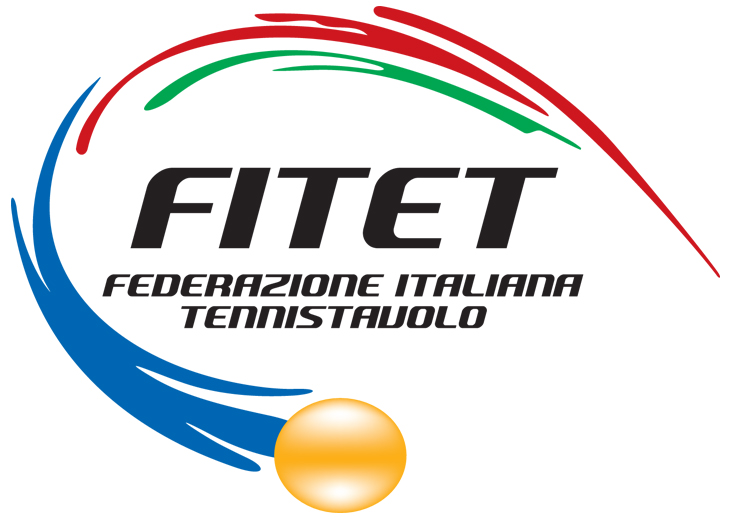 A chi spetta 
Il contributo a fondo perduto può essere richiesto da numerosi soggetti titolari di partita Iva che esercitano attività d’impresa o di lavoro autonomo o che sono titolari di reddito agrario. 
Per identificare con precisione gli operatori economici beneficiari del contributo, il decreto legge n. 34 del 19 maggio 2020 ha stabilito alcuni specifici requisiti che sono di seguito elencati. 
PRIMO REQUISITO: conseguimento, nell’anno 2019, di un ammontare di ricavi o compensi non superiore a 5 milioni di euro. 
ATTENZIONE Per le società con periodo d’imposta non coincidente con l’anno solare, occorre fare riferimento al periodo d’imposta precedente a quello in corso al 19 maggio 2020 (data di entrata in vigore del decreto “Rilancio”). 
Per i soggetti che hanno iniziato l’attività da maggio 2019, spetta l’importo minimo del contributo.
CONTRIBUTO A FONDO PERDUTO (Art. 25)
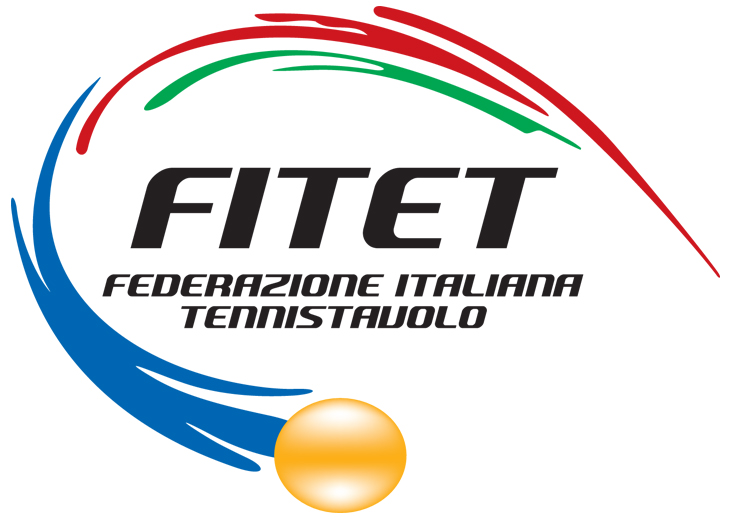 SECONDO REQUISITO Per ottenere l’erogazione del contributo a fondo perduto è inoltre necessario che sia presente almeno uno tra i seguenti requisiti: 
1. ammontare del fatturato e dei corrispettivi del mese di aprile 2020 inferiore ai due terzi dell’ammontare del fatturato e dei corrispettivi del mese di aprile 2019 
2. inizio dell’attività a partire dal 1° gennaio 2019 
3. domicilio fiscale o sede operativa situati nel territorio di Comuni colpiti da eventi calamitosi (sisma, alluvione, crollo strutturale), i cui stati di emergenza erano in atto alla data del 31 gennaio 2020 (data della dichiarazione dello stato di emergenza da Coronavirus).
CONTRIBUTO A FONDO PERDUTO (Art. 25)
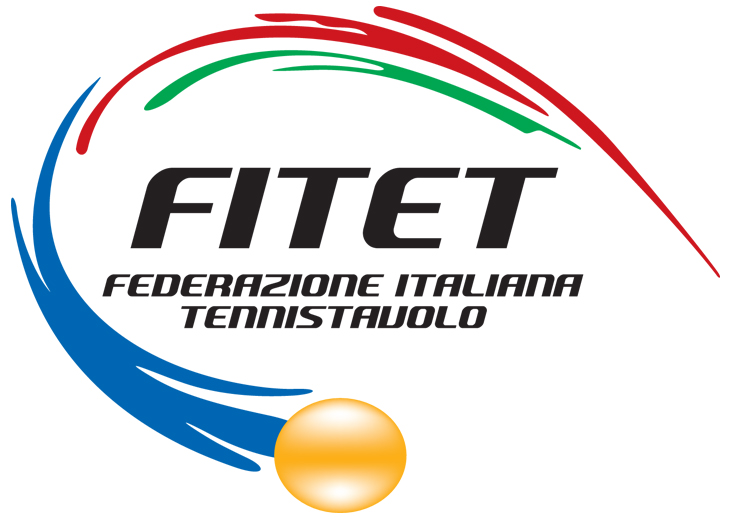 La misura del contributo 
L’ammontare del contributo è determinato applicando una diversa percentuale alla differenza tra l’importo del fatturato e dei corrispettivi del mese di aprile 2020 e l’analogo importo del mese di aprile 2019. 
Le percentuali previste sono le seguenti: 
20%, se i ricavi e i compensi dell’anno 2019 sono inferiori o pari a 400.000 euro 
15%, se i ricavi e i compensi dell’anno 2019 superano i 400.000 euro ma non l’importo di 1.000.000 di euro 3.
 10%, se i ricavi e i compensi dell’anno 2019 superano 1.000.000 di euro ma non l’importo di 5.000.000 euro. 
Il contributo è comunque riconosciuto per un importo non inferiore a 1.000 euro per le persone fisiche e a 2.000 euro per i soggetti diversi dalle persone fisiche.
CONTRIBUTO A FONDO PERDUTO (Art. 25)
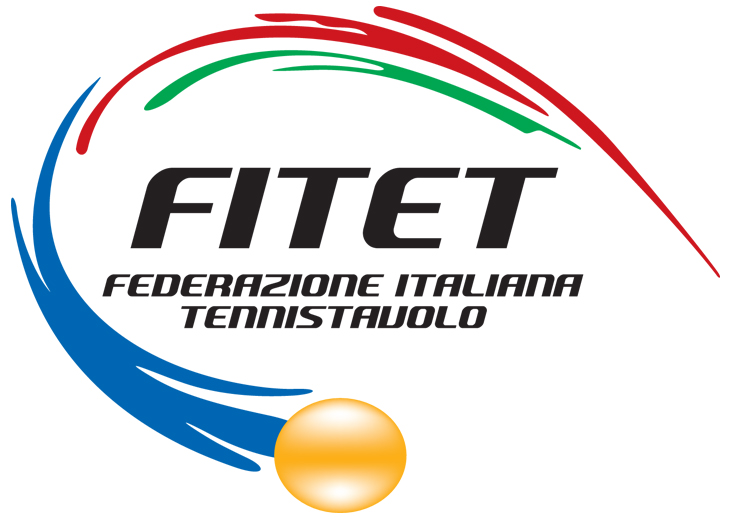 L’istanza deve essere presentata all’Agenzia delle entrate, in via telematica, utilizzando apposito modello. La trasmissione telematica dei dati contenuti nell’istanza può essere eseguita mediante: 
• l’applicazione desktop telematico; la trasmissione può essere effettuata, per conto del soggetto richiedente, anche da parte di un intermediario 
• servizio web, disponibile nell’area riservata del portale “Fatture e Corrispettivi” del sito dell’Agenzia delle entrate, direttamente, da parte dei soggetti richiedenti abilitati ai servizi telematici dell’Agenzia o da parte di un intermediario
CONTRIBUTO A FONDO PERDUTO (Art. 25)
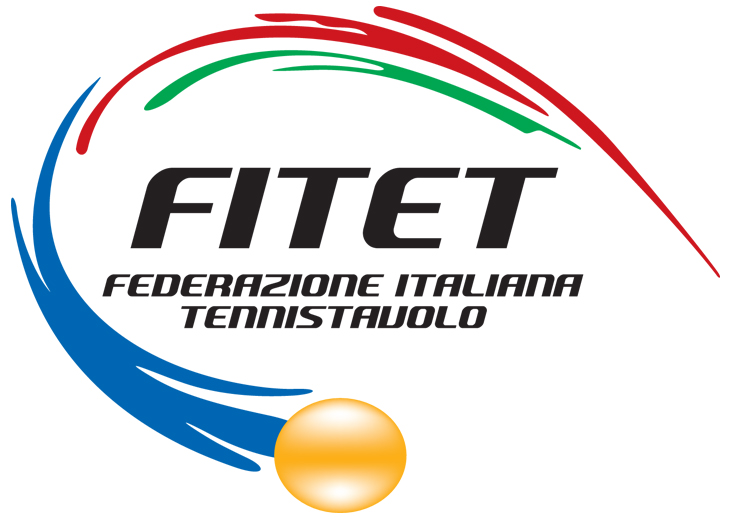 L’istanza deve essere presentata all’Agenzia delle entrate, in via telematica, utilizzando apposito modello. La trasmissione telematica dei dati contenuti nell’istanza può essere eseguita mediante: 
• l’applicazione desktop telematico; la trasmissione può essere effettuata, per conto del soggetto richiedente, anche da parte di un intermediario 
• servizio web, disponibile nell’area riservata del portale “Fatture e Corrispettivi” del sito dell’Agenzia delle entrate, direttamente, da parte dei soggetti richiedenti abilitati ai servizi telematici dell’Agenzia o da parte di un intermediario
CREDITO D’IMPOSTA CANONI DI LOCAZIONE  IMMOBILI A USO NON ABITATIVO (ART. 28)
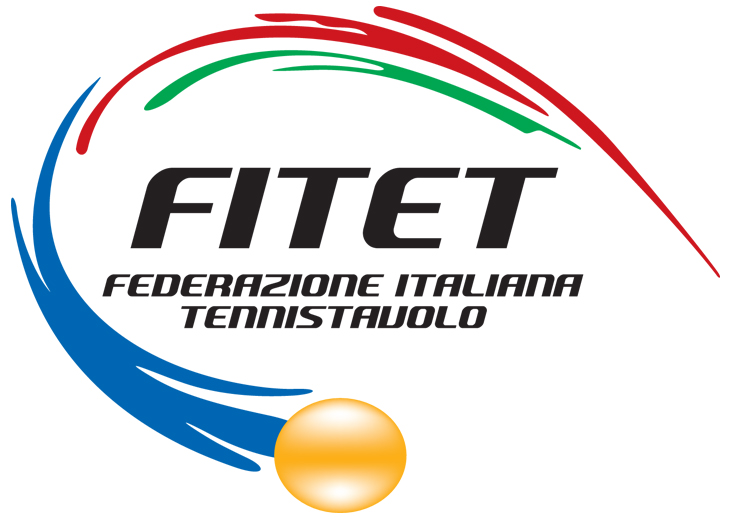 Alle imprese e i lavoratori autonomi con ricavi o compensi non superiori a 5 milioni di euro nel 2019, spetta un credito d'imposta nella misura del 60% dell'ammontare mensile del canone di locazione di immobili ad uso non abitativo destinati allo svolgimento dell'attività industriale, commerciale, artigianale, agricola, di interesse turistico o all'esercizio abituale e professionale dell'attività di lavoro autonomo.

A condizione che abbiano subìto una diminuzione del fatturato o dei corrispettivi nel mese di riferimento (marzo 2020 rispetto a marzo 2019, aprile 2020 su aprile 2019, maggio 2020 su maggio 2019) di almeno il 50%.
L’importo del credito d’imposta è commisurato ai canoni effettivamente versati nei mesi di marzo, aprile e maggio.
Il credito d'imposta è utilizzabile esclusivamente in compensazione successivamente all'avvenuto pagamento dei canoni e non concorre alla formazione del reddito (ai fini IRPEF, IRES, IRAP)
CREDITO D’IMPOSTA CANONI DI LOCAZIONE  IMMOBILI A USO NON ABITATIVO (ART. 28)
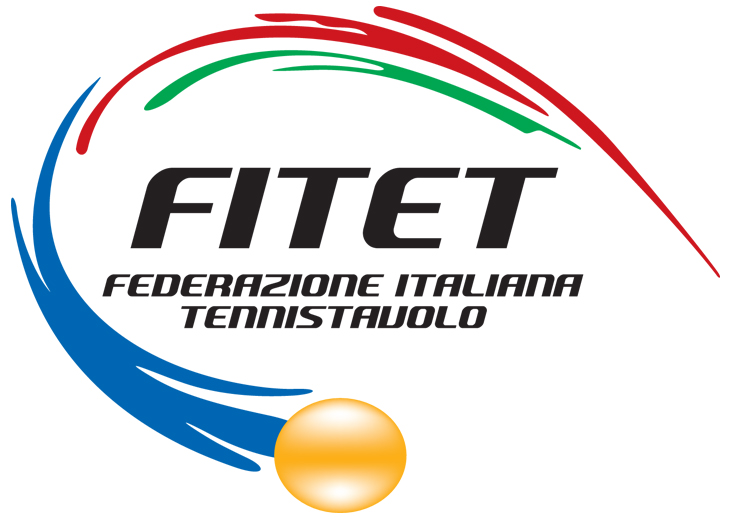 Note e criticità:
applicabile a SSD e ASD

il credito d'imposta spetta anche agli enti non commerciali (e quindi le associazioni), compresi gli enti del terzo settore e gli enti religiosi civilmente riconosciuti, in relazione al canone di locazione, di leasing o di concessione di immobili ad uso non abitativo destinati allo svolgimento dell'attività istituzionale

per gli enti non è richiesta la riduzione dei ricavi

ASD con partita iva: come si considera?

cumulabile con riduzione canone del 50% ?
RIDUZIONE BOLLETTE ELETTRICHE (art. 30)
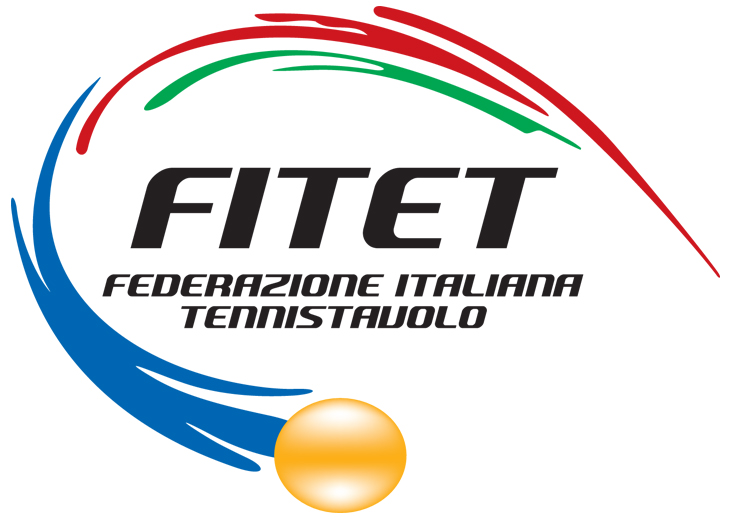 azzeramento delle attuali quote fisse indipendenti dalla potenza relative alle «tariffe di rete» e agli «oneri generali» per tutti i clienti non domestici alimentati in bassa tensione

per i soli clienti non domestici alimentati in bassa tensione con potenza disponibile superiore a 3,3 kW, le «tariffe di rete» e «gli oneri generali» saranno rideterminate al fine di ridurre ulteriormente la spesa applicando una potenza “virtuale” fissata convenzionalmente pari a 3 kW, senza che a ciò corrisponda alcuna limitazione ai prelievi da parte dei medesimi clienti
BONUS COLLABORATORI SPORTIVI (Art. 84)
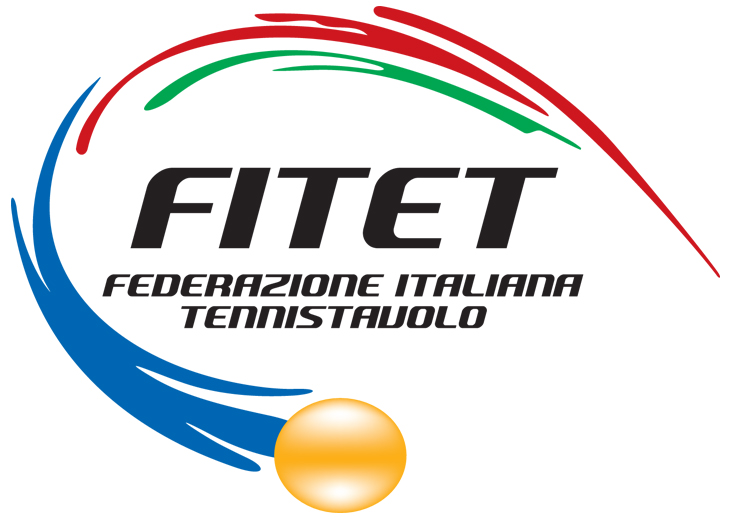 Per il mese di aprile e maggio 2020, l’indennità di Euro 600 è riconosciuta dalla società Sport e Salute S.p.A. per i rapporti di collaborazione presso ASD e SSD già in essere alla data del 23 febbraio 2020, senza necessità di ulteriore domanda (per chi ha già richiesto l’indennità a Marzo)
Il bonus non concorre alla formazione del reddito ed è precluso ha chi ha altri redditi da lavoro o reddito di cittadinanza

Le domande degli interessati, unitamente all’autocertificazione della preesistenza del rapporto di collaborazione e della mancata percezione di altro reddito da lavoro, sono presentate alla società Sport e Salute s.p.a. che, sulla base del registro CONI, le istruisce secondo l’ordine cronologico di presentazione (come da decreto del MEF da emanare entro 7 gg. dalla data di entrata in vigore del DL aprile)
SOSPENSIONE VERSAMENTI FISCALI (Art. 126 e 127)
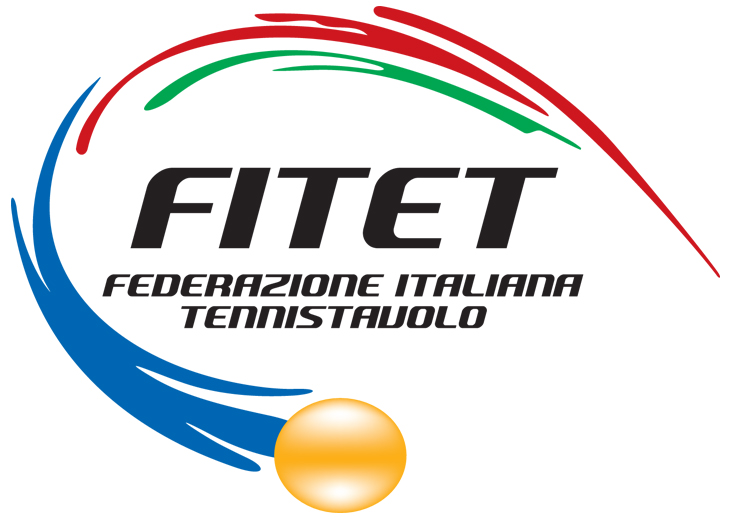 Per le ASD/SSD sono rinviati i versamenti scadenti nei mesi di marzo aprile e maggio di:
RITENUTE D’ACCONTO E A TITOLO DEFINITIVO per lavoratori dipendenti o assimilati 
adempimenti e versamenti contributi INPS, INAIL, ex ENPALS 
IVA

Il pagamento andrà effettuato entro il 16 settembre 2020 in un'unica soluzione o mediante rateizzazione fino a un massimo di quattro rate mensili di pari importo, con il versamento della prima rata entro il 16 settembre 2020.

Per le addizionali regionali e comunali, il rinvio del versamento è possibile solo se si riscontri una diminuzione del fatturato del 33% rispetto all’analogo mese dell’anno precedente, marzo su marzo, aprile su aprile, maggio su maggio
CREDITO D’IMPOSTA ADEGUAMENTO LUOGHI DI LAVORO (Art. 120)
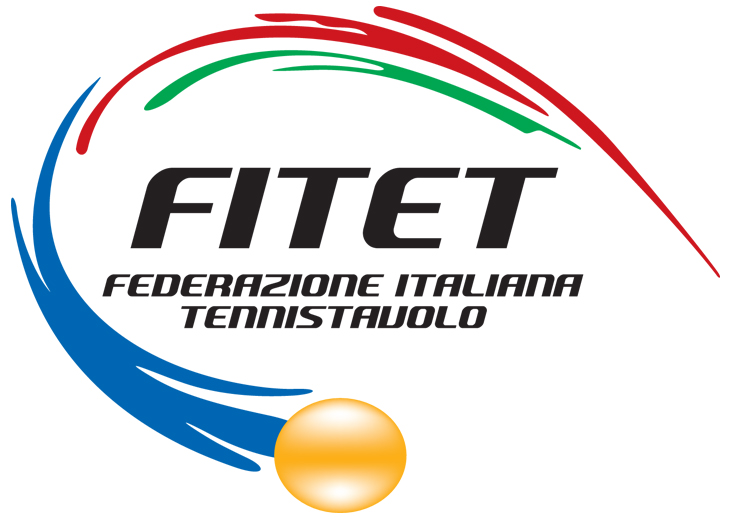 È riconosciuto un credito d'imposta in misura pari al 60% delle spese sostenute nel 2020, per un massimo di 80.000 euro, in relazione agli interventi necessari per far rispettare le prescrizioni sanitarie e le misure di contenimento contro la diffusione del virus COVID- 19.
Il credito d’imposta è riconosciuto alle imprese, ai lavoratori autonomi, alle associazioni, alle fondazioni e agli altri enti privati, compresi gli enti del Terzo settore ed è utilizzabile in compensazione nel mod. F24, secondo limiti e modalità che verranno definiti con un provvedimento dell’Agenzia delle Entrate.

Note e Criticità:
applicabile a SSD e ASD
cumulabile con altre agevolazioni per le medesime spese
utilizzabile in compensazione nel mod. F24
il credito di imposta può anche formare oggetto di cessione
qualifica di «datore di lavoro»?
CREDITO D’IMPOSTA SANIFICAZIONE E ACQUISTO DPI (Art. 125)
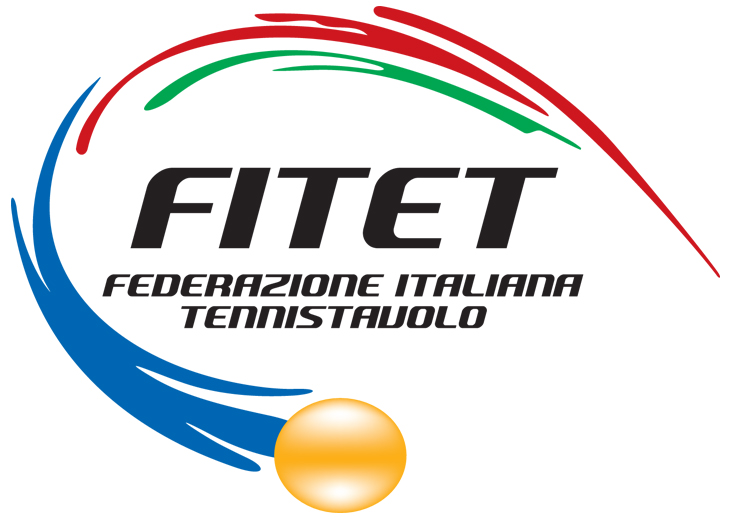 È riconosciuto un credito d’imposta del 60% delle spese sostenute nel 2020 per la sanificazione degli ambienti e degli strumenti utilizzati, nonché per l'acquisto di dispositivi di protezione individuale e di altri dispositivi atti a garantire la salute dei lavoratori e degli utenti fino ad un massimo di 60.000 Euro.

Il credito spetta a imprese, lavoratori autonomi, enti non commerciali, compresi gli enti del Terzo settore (quindi anche per SSD e ASD).

Il credito d'imposta è utilizzabile in sede di dichiarazione dei redditi relativa al periodo d'imposta di sostenimento della spesa ovvero in compensazione mediante F24

Con provvedimento del direttore dell'Agenzia delle entrate, da adottare entro 30 giorni dalla data di entrata in vigore della legge di conversione decreto “Rilancio”, sono stabiliti i criteri e le modalità di applicazione e di fruizione del credito d'imposta
CREDITO D’IMPOSTA SANIFICAZIONE E ACQUISTO DPI (Art.125)
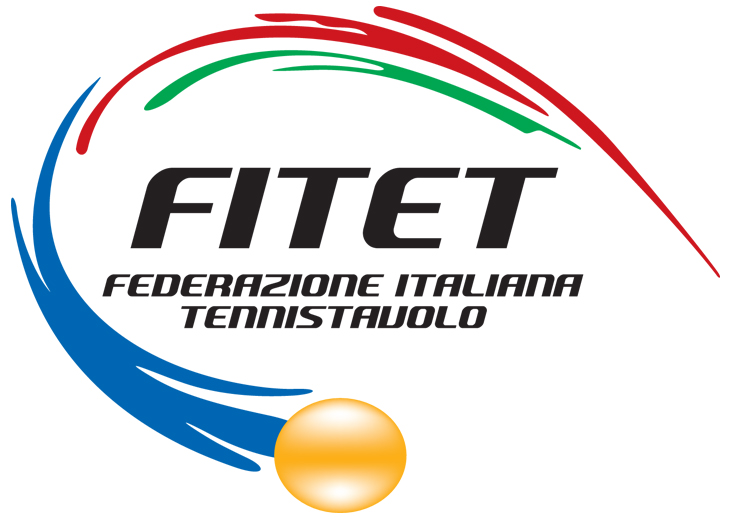 Sono ammissibili le spese sostenute per:
a)	la sanificazione degli ambienti nei quali è esercitata l'attività lavorativa e istituzionale e degli strumenti utilizzati nell'ambito di tali attività;
b)	l'acquisto di dispositivi di protezione individuale, quali mascherine, guanti, visiere e occhiali protettivi, tute di protezione e calzari, che siano conformi ai requisiti essenziali di sicurezza previsti dalla normativa europea;
c)	l'acquisto di prodotti detergenti e disinfettanti;
d)	l'acquisto di dispositivi di sicurezza diversi da quelli di cui alla lettera b), quali termometri, termoscanner, tappeti e vaschette decontaminanti e igienizzanti, che siano conformi ai requisiti essenziali di sicurezza previsti dalla normativa europea, ivi incluse le eventuali spese di installazione;
e)	l'acquisto di dispostivi atti a garantire la distanza di sicurezza interpersonale, quali barriere e pannelli protettivi, ivi incluse le eventuali spese dì installazione.
CESSIONE CREDITI DI IMPOSTA (Art. 122)
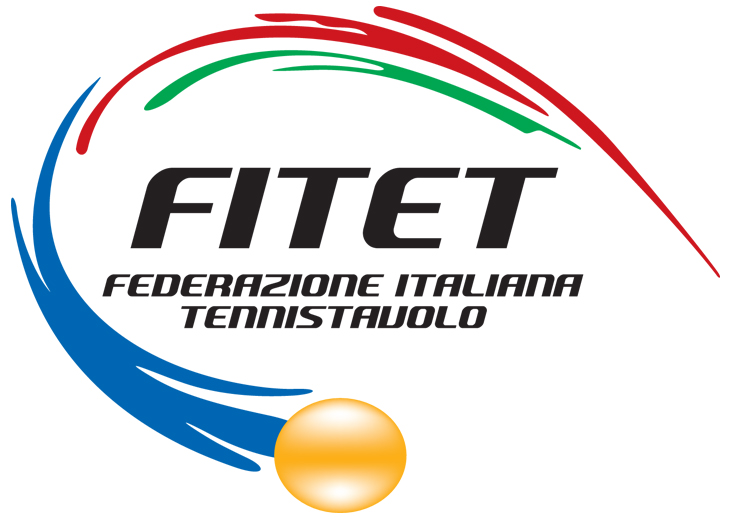 CANONI IMPIANTI SPORTIVI PUBBLICI (Art. 216, co. 1)
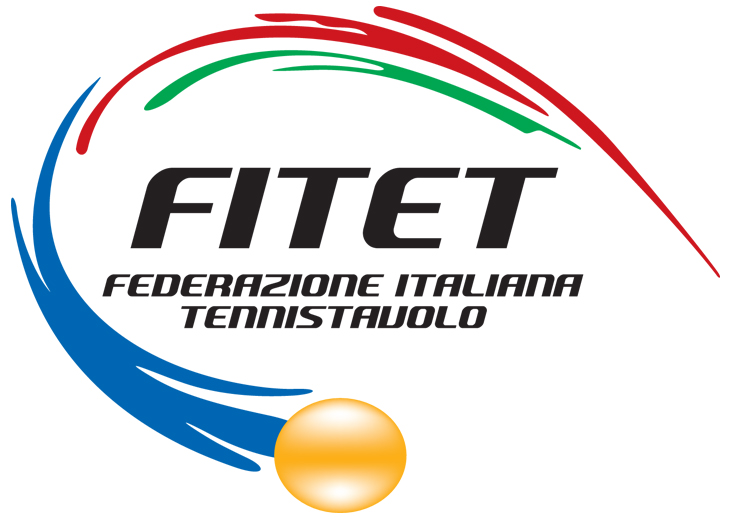 Per le federazioni sportive nazionali, gli enti di promozione sportiva, le società e associazioni sportive, professionistiche e dilettantistiche, sono sospesi, dal 17/03/2020 al 30 giugno 2020, i termini per il pagamento dei canoni di locazione e concessori relativi all’affidamento di impianti sportivi pubblici dello Stato e degli enti territoriali.

I versamenti sono effettuati, senza applicazione di sanzioni ed interessi, in un’unica soluzione entro il 31/07/2020 o mediante rateizzazione fino a un massimo di 4 rate mensili di pari importo a decorrere dal mese di luglio 2020.
CANONI IMPIANTI SPORTIVI PUBBLICI (Art. 216, co. 2)
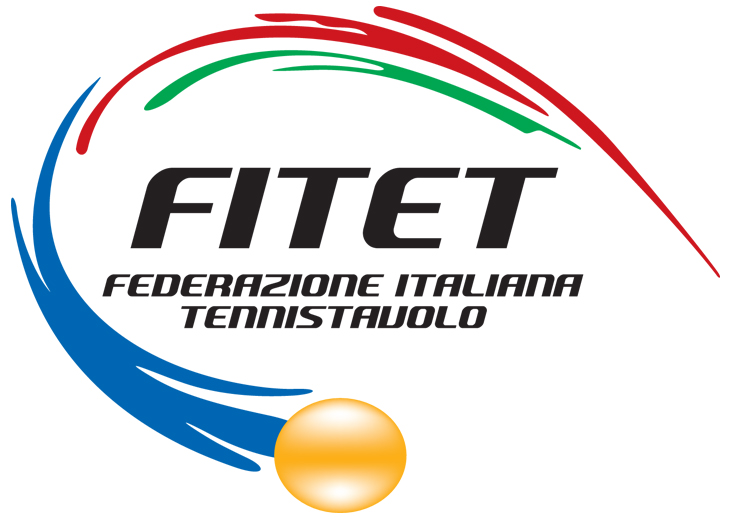 Applicabile ai contratti con scadenza della concessione entro il 31 luglio 2023.
Se il concessionario ne fa richiesta, le parti (Ente pubblico e gestore) possono concordare tra loro la revisione dei rapporti in scadenza mediante la rideterminazione delle condizioni di equilibrio economico-finanziarie anche attraverso la proroga della durata del rapporto.
In caso di mancato accordo, le parti possono recedere dal contratto. 
In tale caso, il concessionario ha diritto al rimborso del valore delle opere realizzate più gli oneri accessori, al netto degli ammortamenti, oppure, nel caso in cui l'opera non abbia ancora superato la fase di collaudo, dei costi effettivamente sostenuti dal concessionario, nonché delle penali e degli altri costi sostenuti o da sostenere in conseguenza dello scioglimento del contratto.
CANONI IMPIANTI PRIVATI (Art. 216, co. 3)
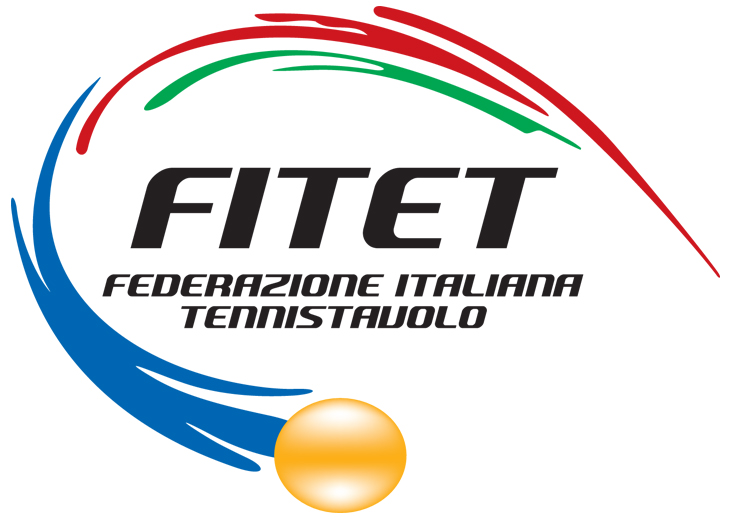 La sospensione delle attività sportive disposta con i decreti governativi viene considerata come fattore di sopravvenuto squilibrio dell'assetto di interessi pattuito con il contratto di locazione di palestre, piscine e impianti sportivi di proprietà di soggetti privati.

Il conduttore ha diritto a richiedere al proprietario dell’immobile una riduzione del 50% del canone mensile contrattualmente pattuito, limitatamente alle cinque mensilità da marzo 2020 a luglio 2020, salva la prova di un diverso ammontare a cura della parte interessata (gestore o proprietario).

Il gestore potrà avanzare richiesta al proprietario per la riduzione del canone così come previsto dalla legge avendo possibilità di recuperare anche eventuali pagamenti di canoni effettuati nei mesi da marzo ad oggi eccedenti il 50% dell’importo mensile originario in applicazione all’attuale disposizione normativa.
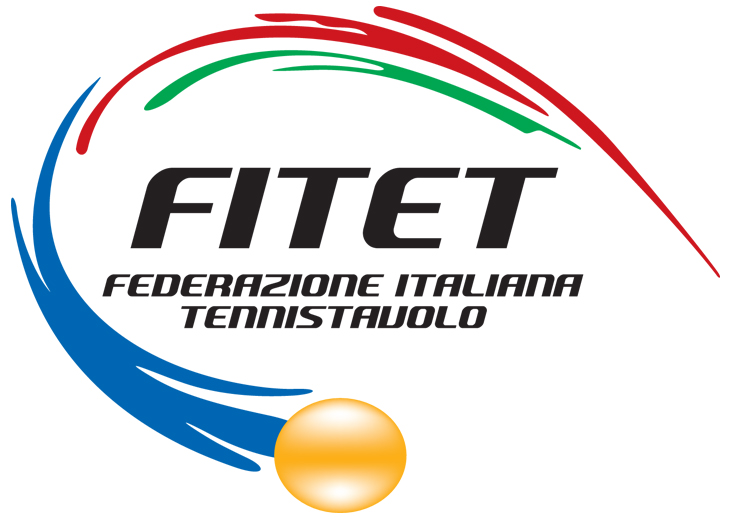 RIMBORSO QUOTE - VOUCHER (Art. 216, co. 4)
La sospensione delle attività sportive disposta con i decreti governativi comporta la sopravvenuta impossibilità per la ASD/SSD all’esecuzione della prestazione sportiva ai propri utenti (associato, tesserato, cliente esterno) in relazione ai contratti di abbonamento per l'accesso ai servizi offerti da palestre, piscine e impianti sportivi di ogni tipo, e determina un diritto a favore degli utenti di poter richiedere il rimborso del corrispettivo versato per tali periodi di chiusura.
Al fine di poter ottenere il rimborso l’attuale normativa prevede che:
l’utente (associato, tesserato, cliente esterno) presenti al gestore entro 30 giorni dalla data di entrata in vigore della legge di conversione del presente decreto una istanza di rimborso, allegando il titolo di acquisto o la prova del versamento effettuato;
il gestore entro 30 giorni dalla presentazione dell'istanza di cui alla precedente lett. a), in alternativa al rimborso del corrispettivo, può rilasciare un voucher di pari valore da utilizzarsi presso la stessa struttura entro un anno dalla cessazione delle misure